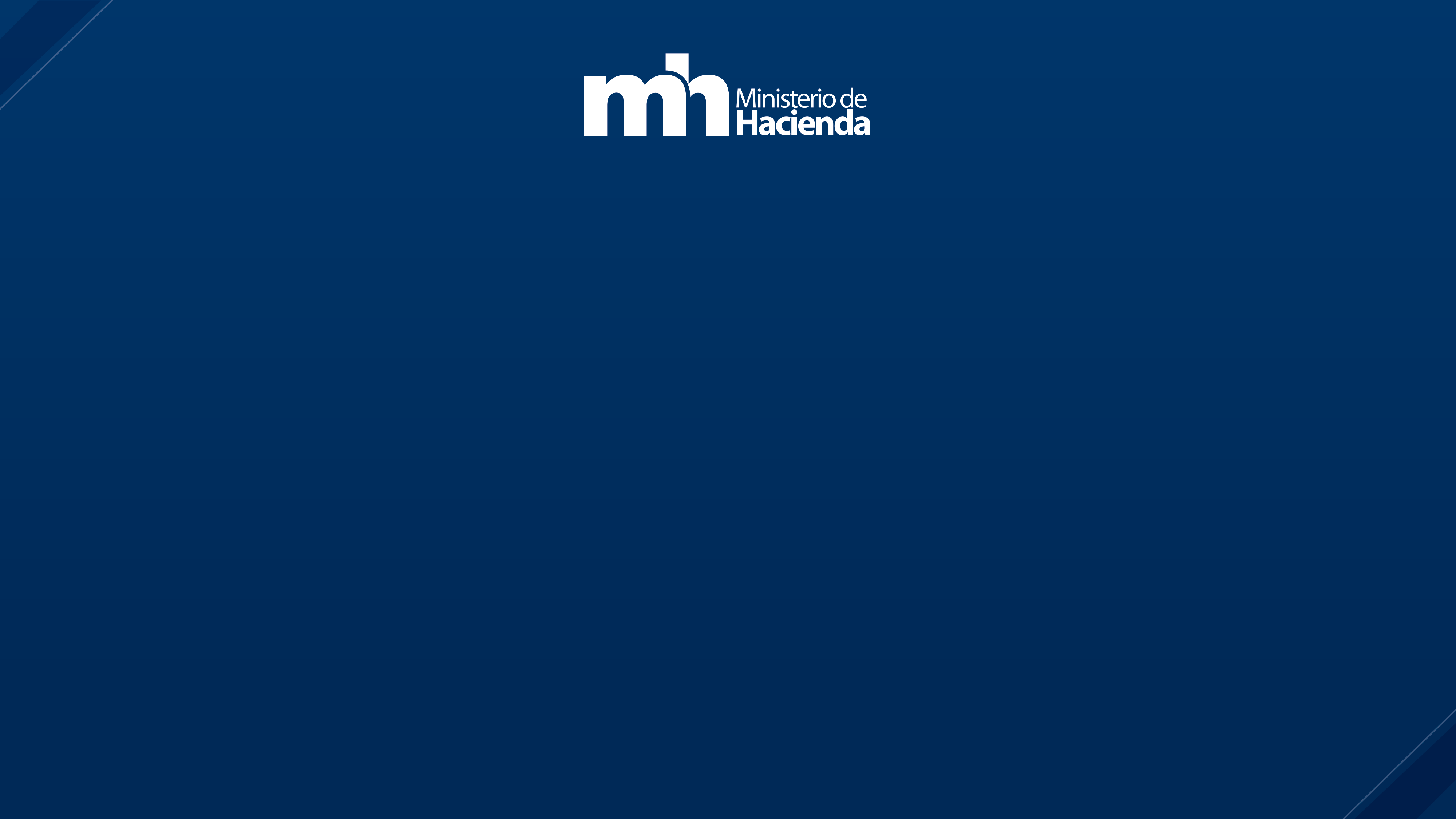 Contención del gasto público
Medidas de ajuste hacia la sostenibilidad de las finanzas públicas
Ministerio de Hacienda
Martes 13 de abril, 2021
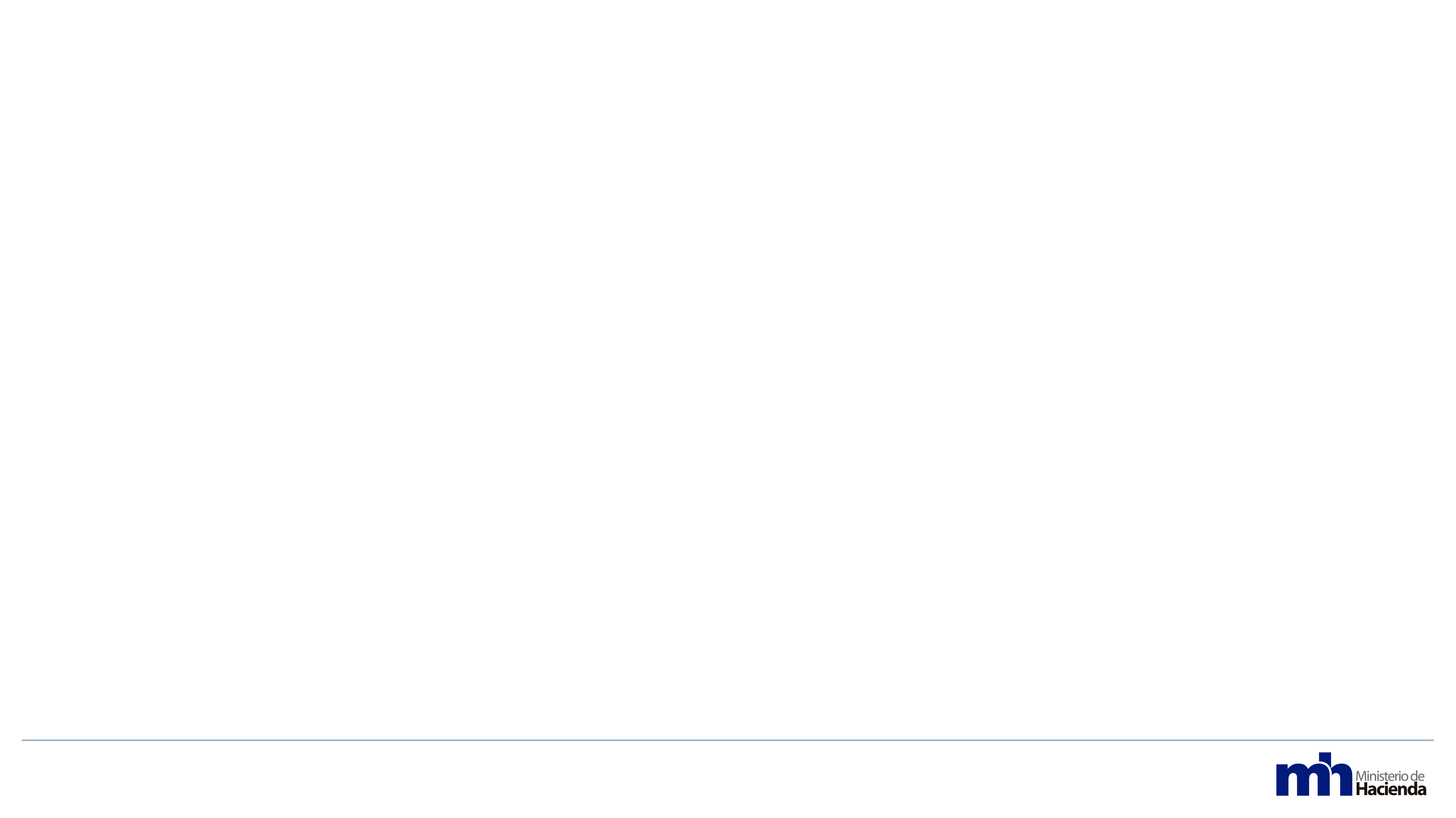 Para contener el gasto público fue necesaria la adopción de una serie de medidas…
Reducción del gasto primario
¢368.664 millones
+
=
Propuesta de reducción
¢164.000 millones
Reducción total
¢532.644 millones
Presupuesto Ordinario de la República 2021
Reducción del Presupuesto Nacional
Compromiso Presupuesto 2022
Recorte por ¢170.000 millones de gasto primario (0,47% del PIB).
Contención del gasto público
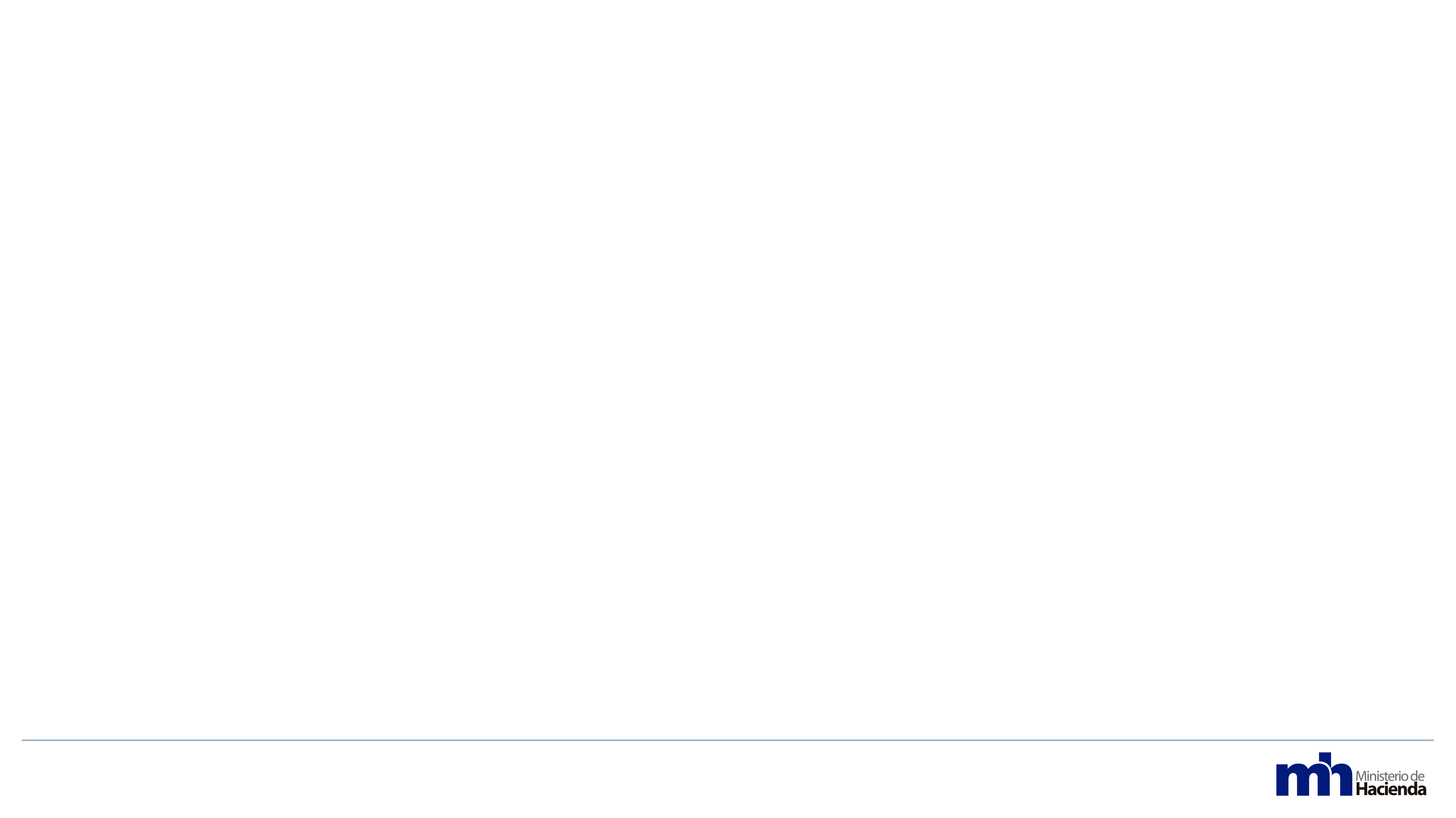 …aspecto que podría minarse con los presupuestos extraordinarios.
Reducción del gasto primario
¢368.664 millones
+
=
Propuesta de reducción
¢164.000 millones
Reducción total
¢532.644 millones
Presupuesto Ordinario de la República 2021
Reducción del Presupuesto Nacional
Esta reducción se pone en riesgo con los presupuestos extraordinarios:
III Presupuesto Extraordinario*
¢153.045 millones
I Presupuesto Extraordinario
¢40.500 millones
II Presupuesto Extraordinario
¢21.299 millones
+
+
=
Incorporación total
¢214.844 millones
*Incremento neto: Hacienda Digital equivale a ¢96.219 millones
Contención del gasto público
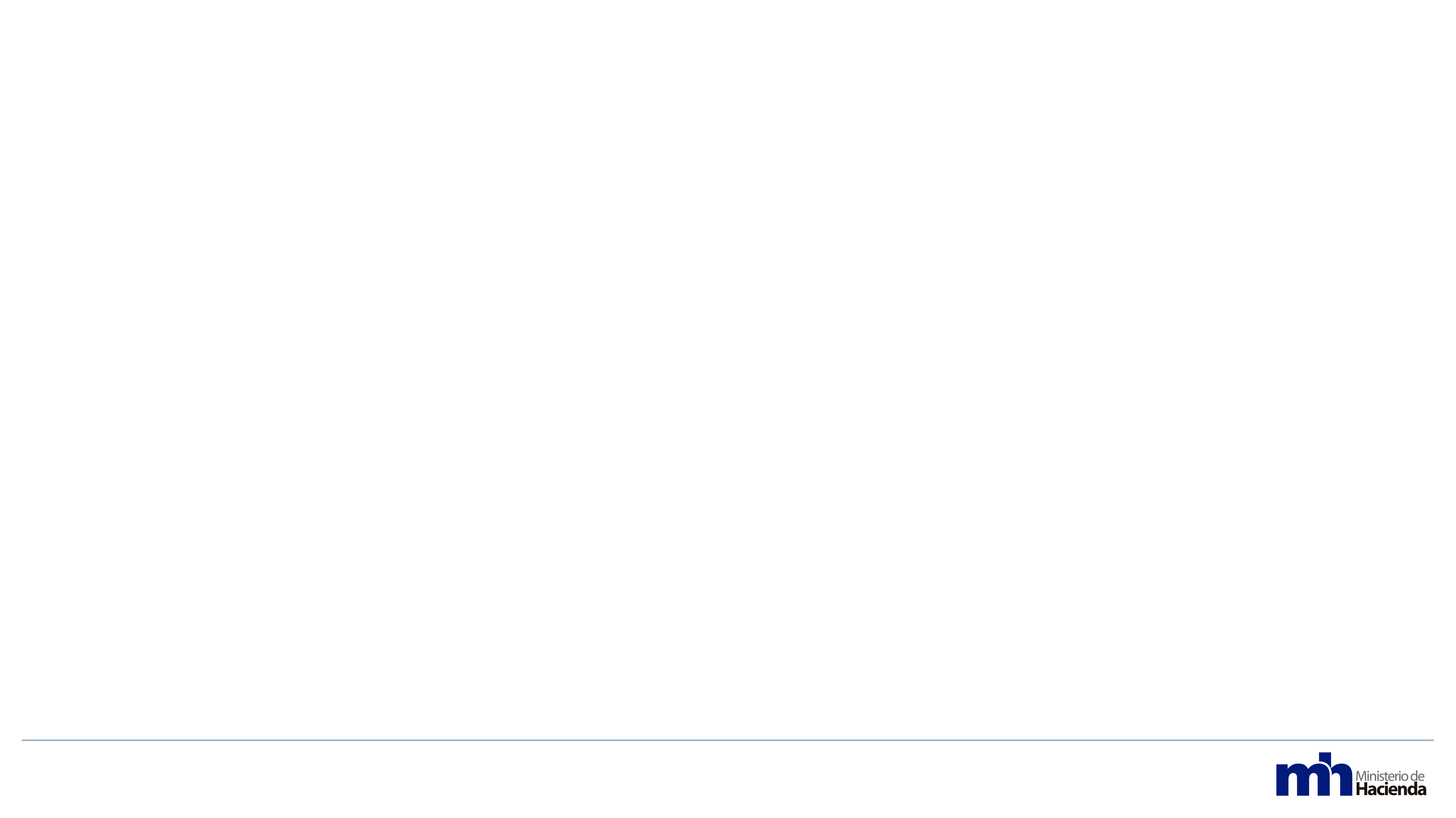 …para cumplir los objetivos fiscales se debe administrar la ejecución del gasto…
Presupuesto 2021*
Proyección de gasto
Diferencia
Gasto Total
¢9.562.798 millones
¢8.122.000 millones
-¢1.440.798 millones
Gasto Corriente
¢8.223.594 millones
¢7.558.000 millones
-¢665.594 millones
Gasto de Capital
¢1.334.540 millones
¢564.000 millones
-¢770.540 millones
En particular con el gasto corriente, la subejecución del gasto será relevante en la aplicación de la regla fiscal, debido a que esta impone un techo a su crecimiento.
*Incorpora los tres Presupuestos Extraordinarios aprobados
Contención del gasto público
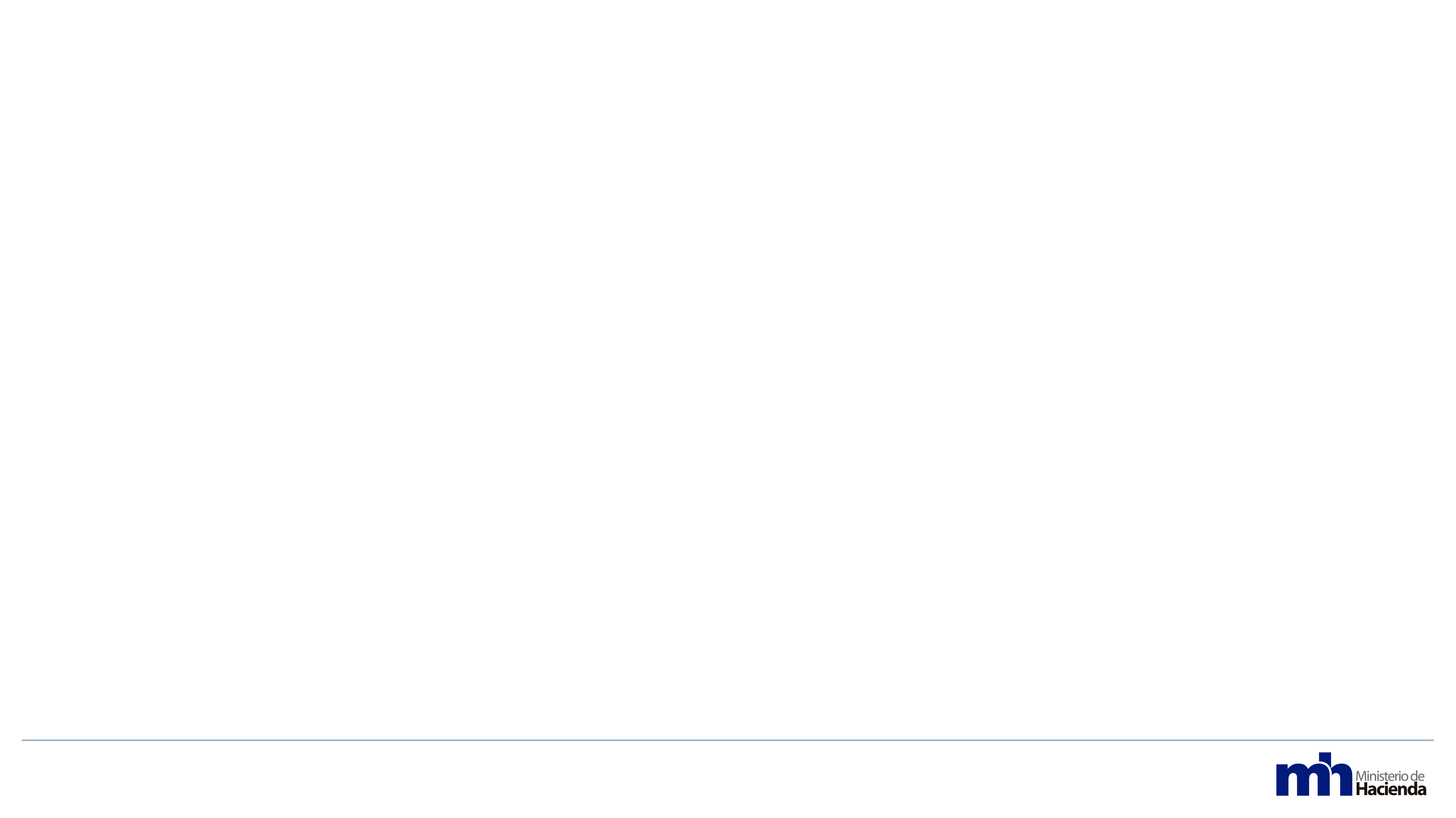 Por tanto, para cumplir la regla fiscal la vigilancia por parte de cada Ministerio será clave…
Límite al crecimiento del gasto
Techo en función del nivel de deuda del Gobierno Central.
Lineamientos generales
Protocolo general para situaciones extraordinarias.
No es de aplicación automática
Se deben establecer los lineamientos y acciones que permitan su cumplimiento.
Aplicación de la regla fiscal
Contención del gasto público
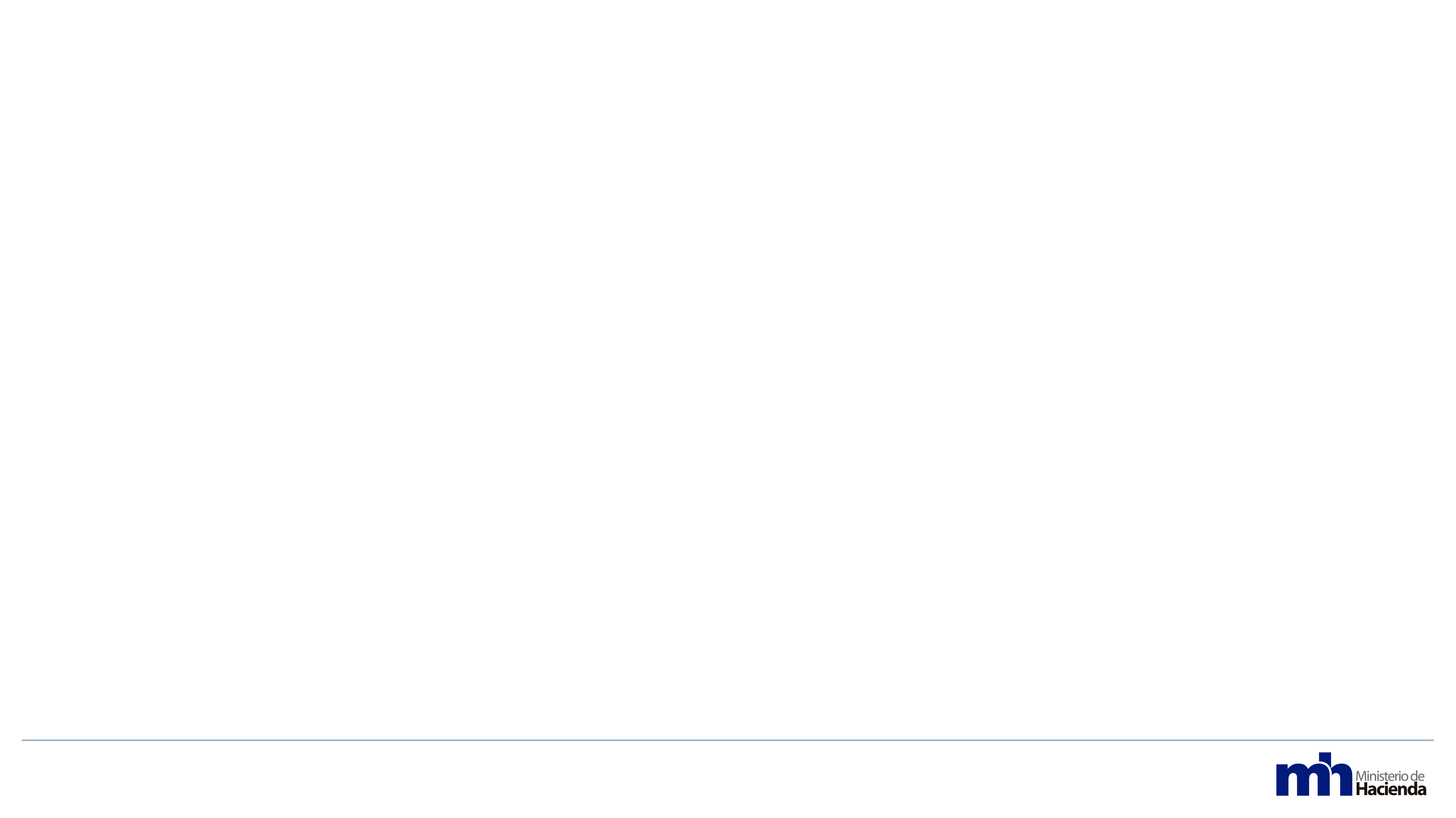 …aspecto que continuará en el ejercicio económico 2022.
Aplicación de la regla fiscal
*Incorpora los tres Presupuestos Extraordinarios aprobados
Contención del gasto público
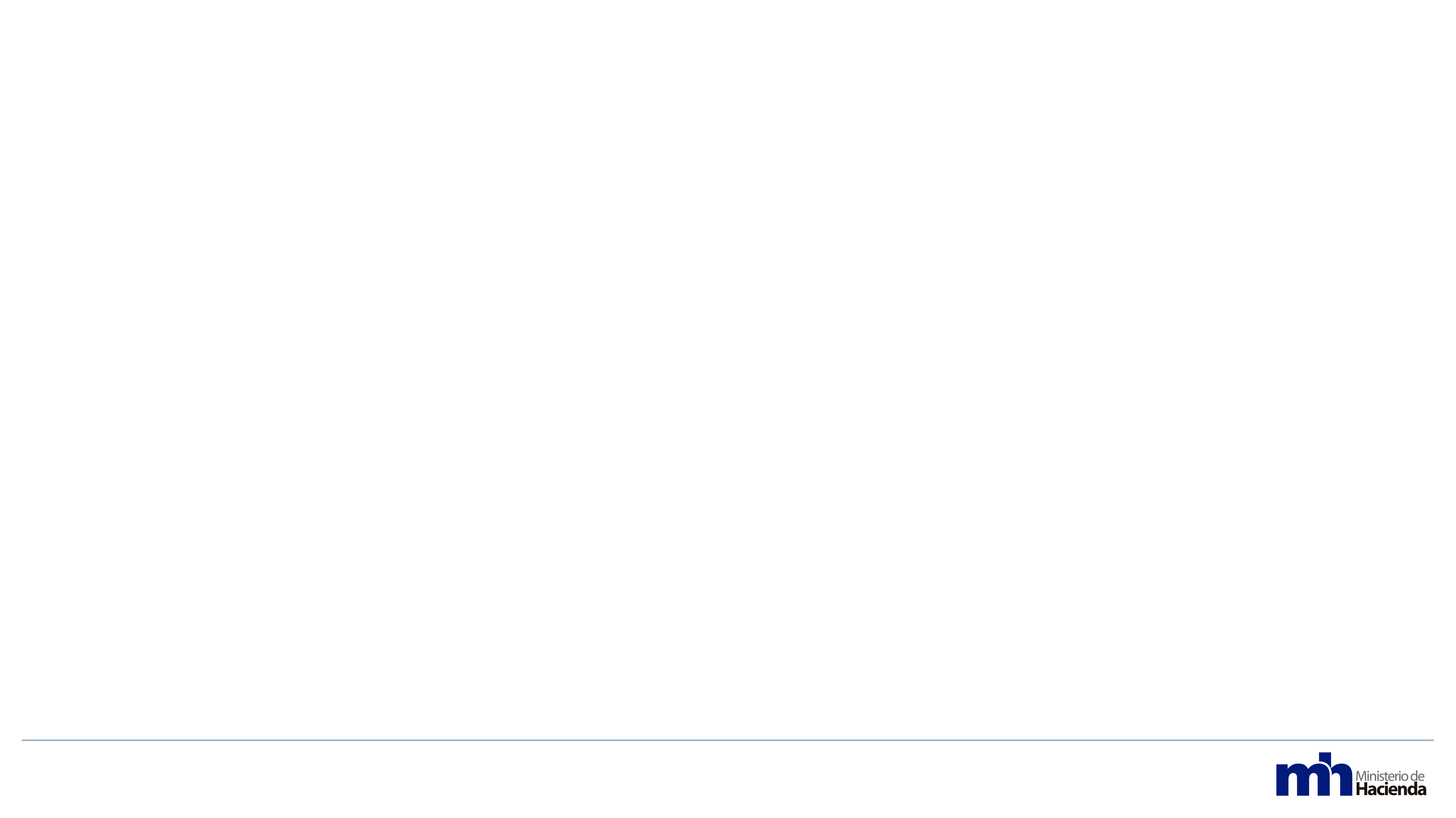 Para lo que ya se han tomado acciones en esta línea…
Meta para gasto corriente sin intereses, % del PIB
Transferencias corrientes
Techo al crecimiento de las transferencias corrientes
Decreto Ejecutivo 42798-H
Medidas para control y reducción del gasto público
Bienes y servicios
Reducción en el gasto de bienes y servicios entre 2021 y 2025
Algunos rubros de remuneraciones
Disminución en remuneraciones eventuales, suplencias y otros.
Contención del gasto público
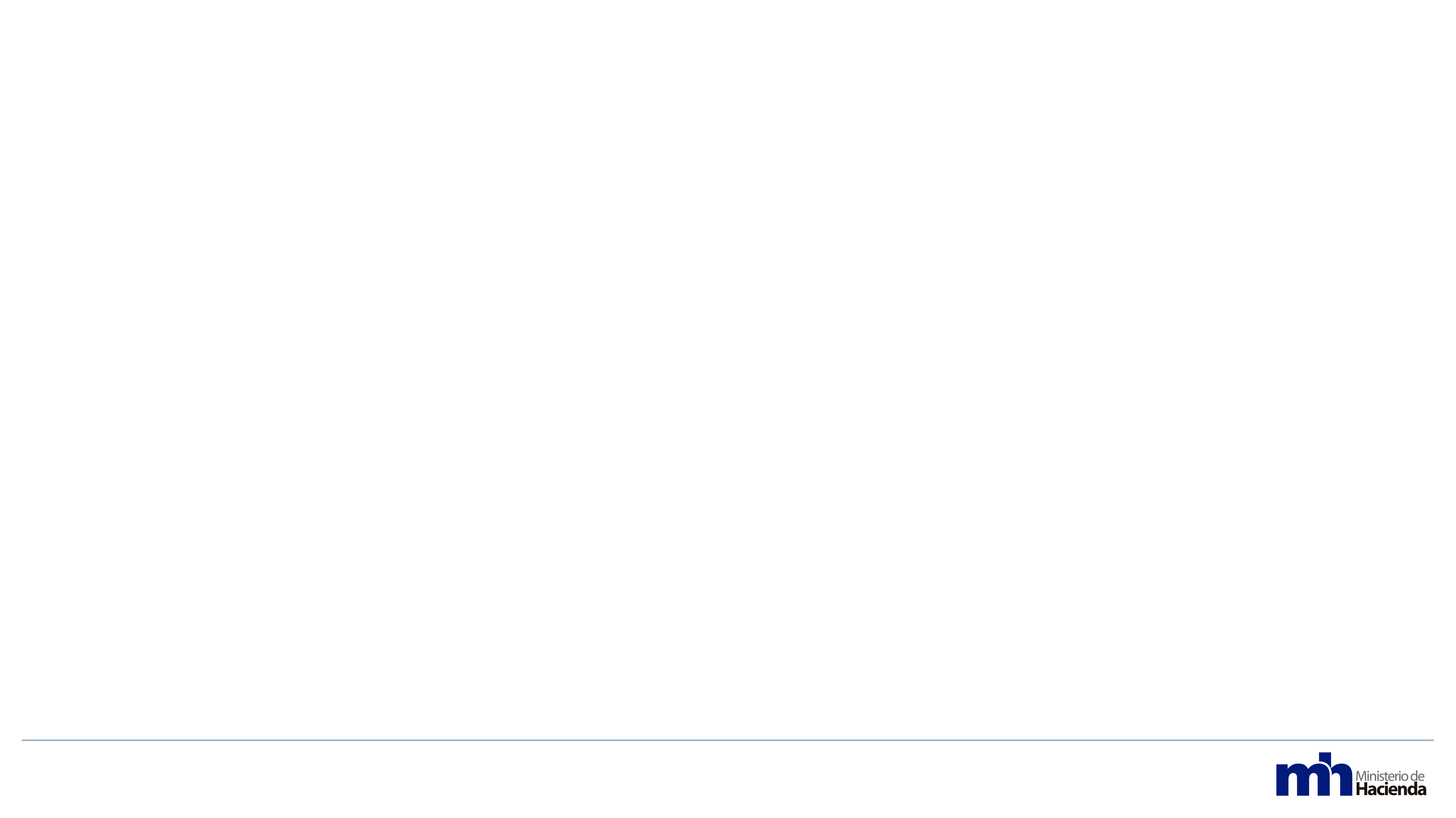 Estas medidas deben materializarse en una menor ejecución del gasto.
Presupuesto 2021 y Proyecciones del FMI
-por clasificación económica-
Fuente: Ministerio de Hacienda, 2021.
Notas:
1/ Presupuesto 2021 incorpora los tres extraordinarios aprobados
2/ Por clasificación económica permite diferenciar el gasto según finalidad económica
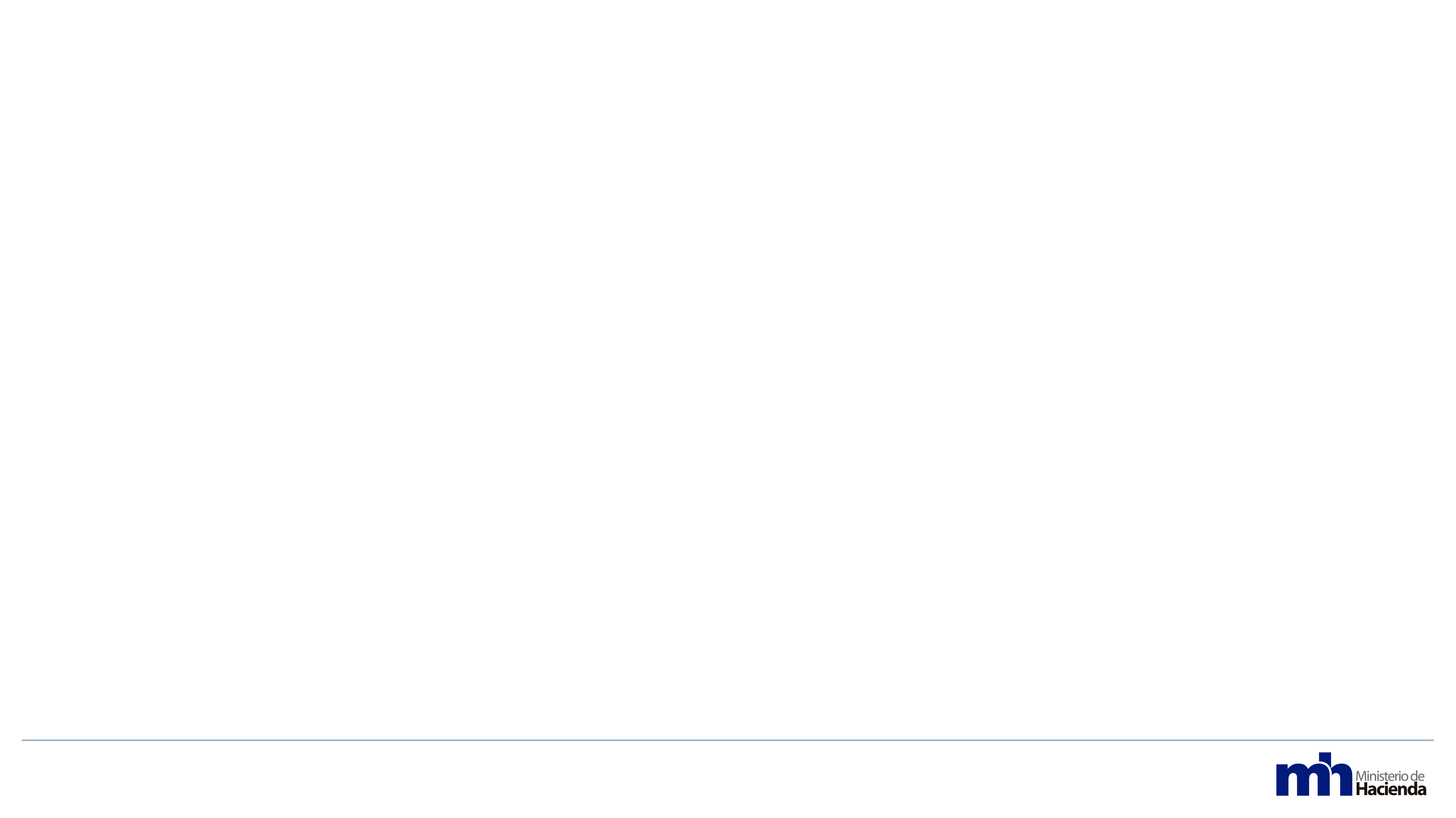 Estas medidas deben materializarse en una menor ejecución del gasto.
Gobierno Central. Resultados del balance primario, financiero y deuda una vez implementadas las medidas con el FMI, periodo 2015-2026. Datos como porcentajes del PIB.
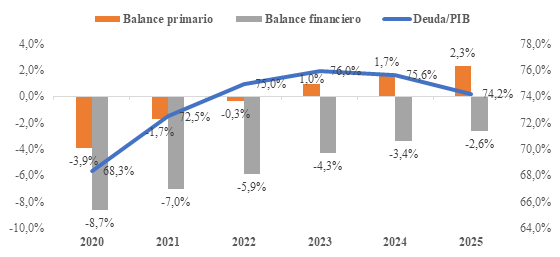 Fuente: Elaboración propia con base a los datos publicados en el Artículo IV del FMI.
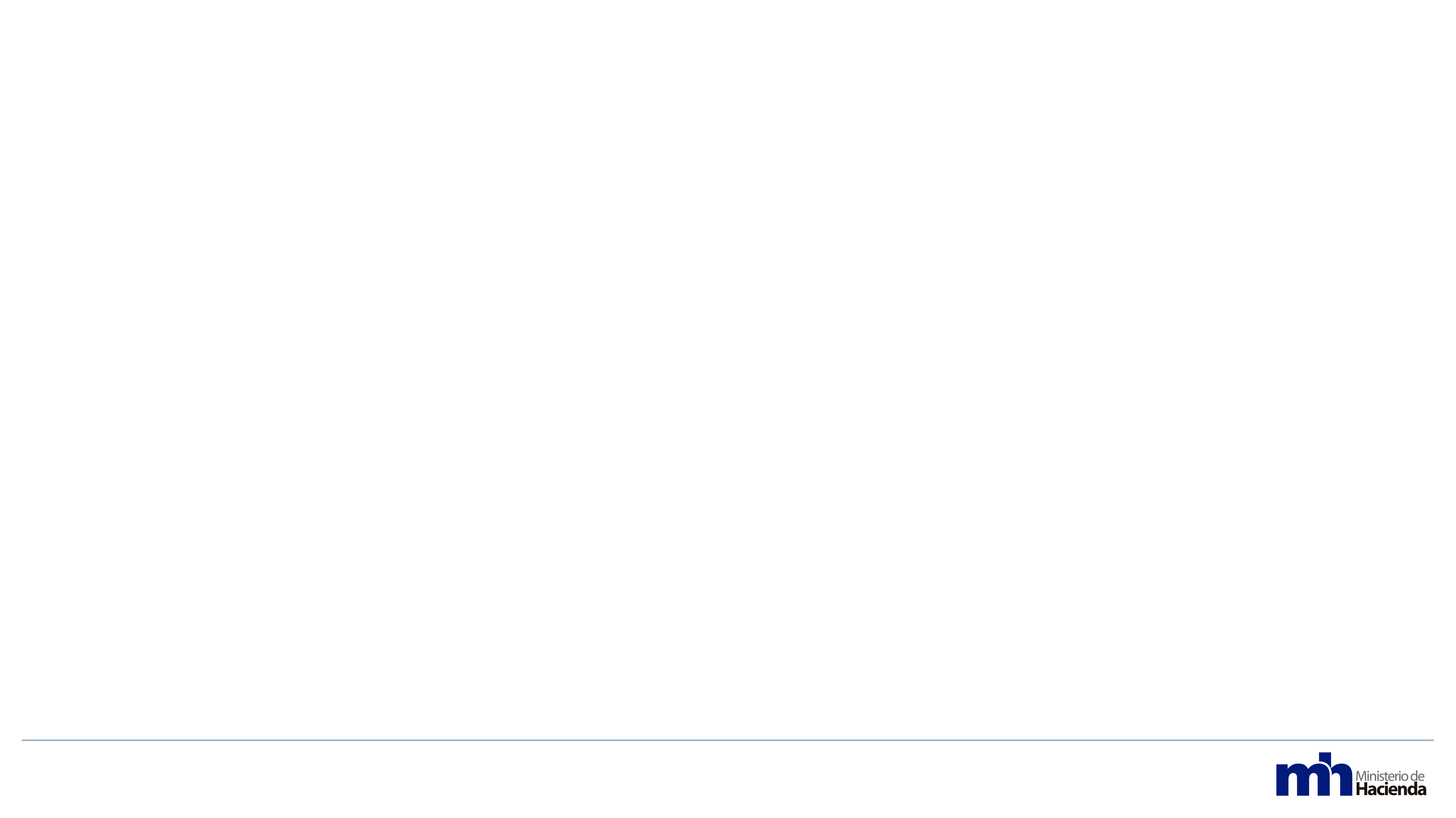 Algunas reflexiones finales
Contención del gasto público
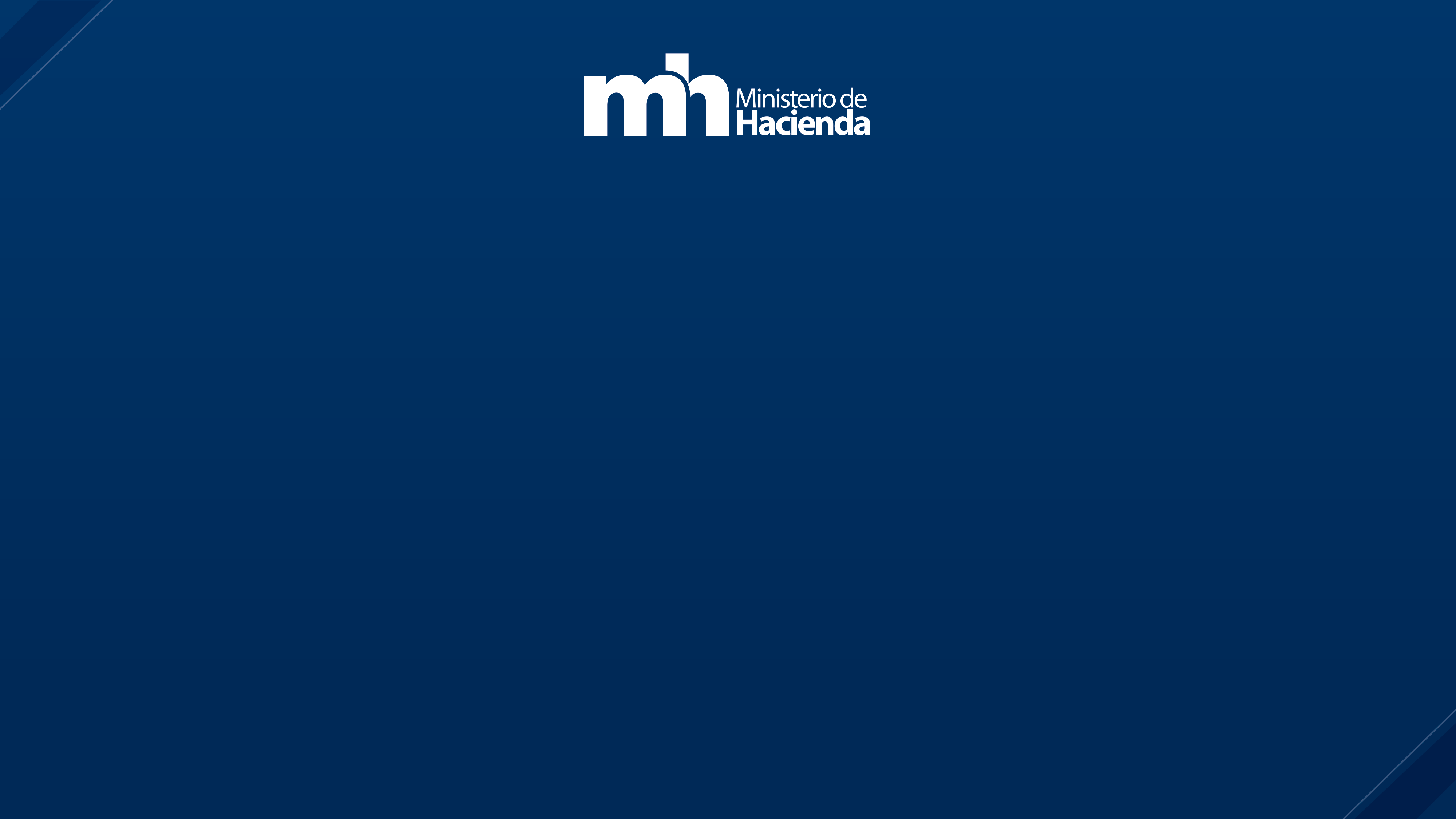 Contención del gasto público
Medidas de ajuste hacia la sostenibilidad de las finanzas públicas
Ministerio de Hacienda
Martes 13 de abril, 2021